Modern Approach to Gaming Analysis 

Analysis Beyond the Ranking Report 



Brett Jones M.B.A

Bullseye CX
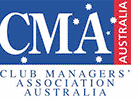 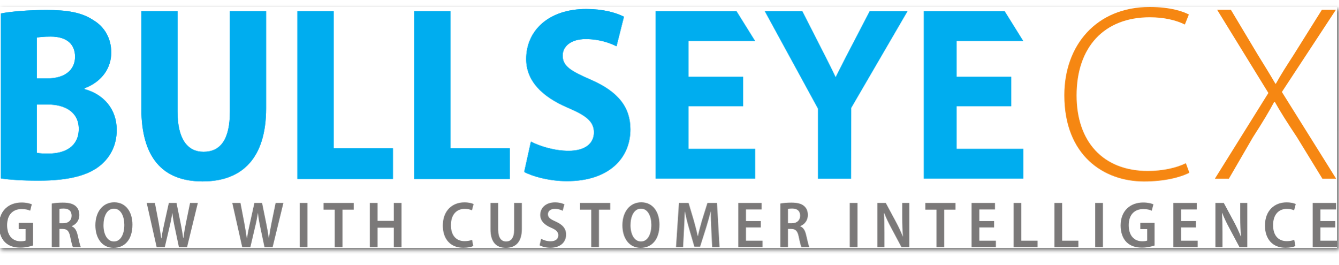 Key Focus Points

Where the Money At – Understanding Distribution 

Theoretical Gaming Profit 

Metrics that Matter ( look beyond the gaming system for metrics )

The New Groove – Lift and Clump

Floor Maps 

Capital Budgeting

Try it, Measure It, Act Swiftly on It
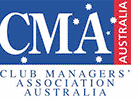 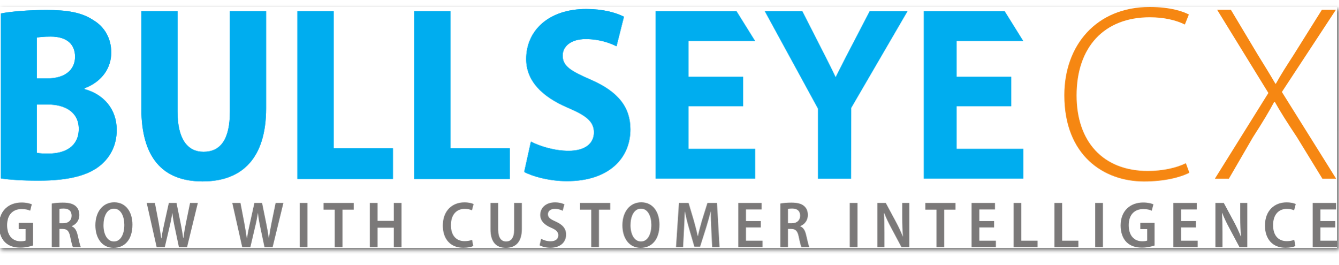 Where the Money At ?
Understanding Distribution 

Compares floor space occupied by a group of EGM’s that share a Common Characteristic against a Key Metric…. Basic yet effective
Common Characteristics can include ;

Denomination 
Manufacturer
Location 
Linked / Stand Alone
Multi Game
Key Metrics can include ;

Turnover 
Profit 
EGM Type
Time on Device
TGP
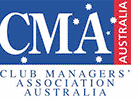 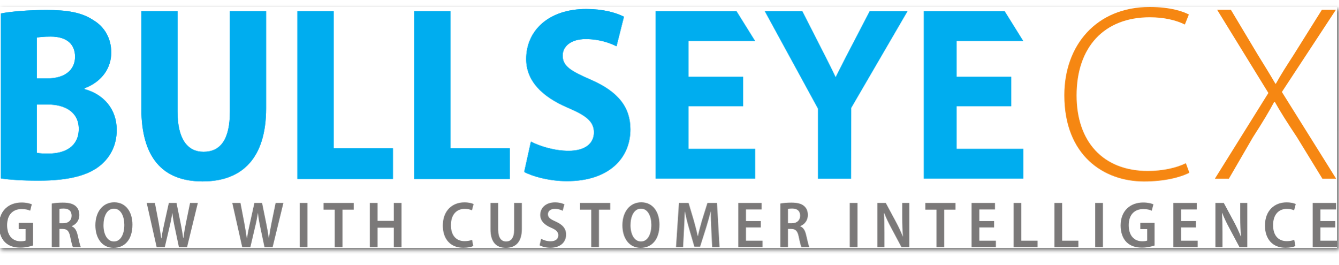 Where the Money At ?
Understanding Distribution 

Compares floor space occupied by a group of EGM’s that share a Common Characteristic against a Key Metric.
Common Characteristics can include ;

Denomination 
Manufacturer
Location 
Linked / Stand Alone
Multi Game
Key Metrics can include ;

Turnover 
Profit 
EGM Type
Time on Device
TGP
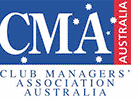 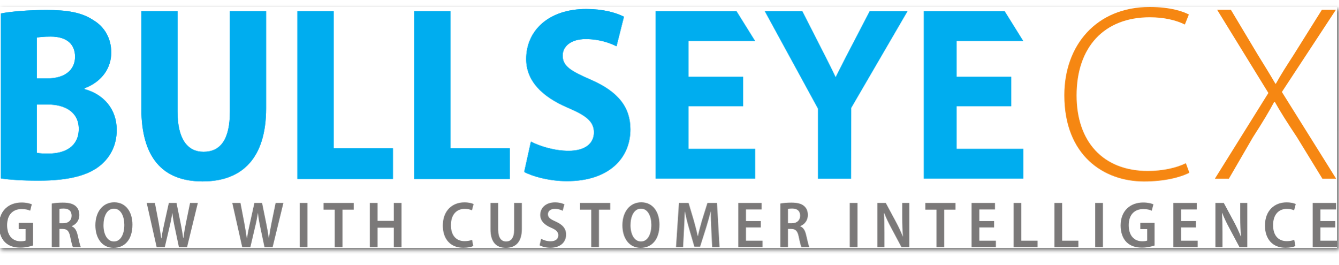 Where the Money At ?
Understanding Distribution 

Compares floor space occupied by a group of EGM’s that share a Common Characteristic against a Key Metric.
Common Characteristics can include ;

Denomination 
Manufacturer
Location 
Linked / Stand Alone
Multi Game
Key Metrics can include ;

Turnover 
Profit 
EGM Type
Time on Device
TGP
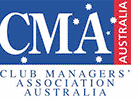 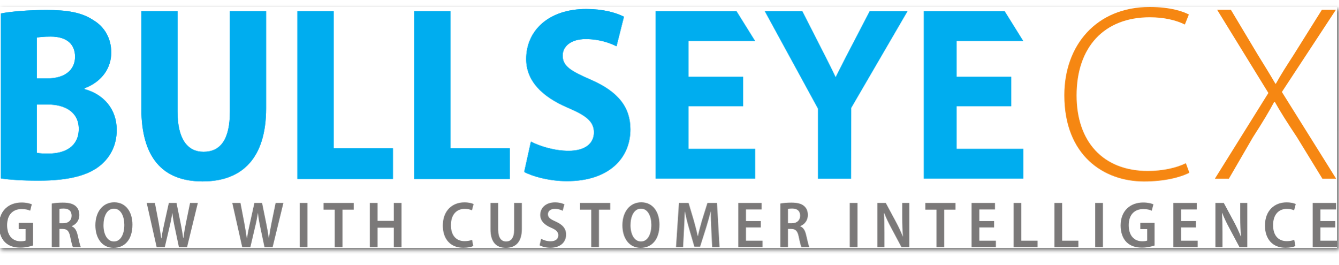 Where the Money At ?
Understanding Distribution 

If 60% of our gaming floor is $0.01, and our $0.01 games provide 60% of Turnover and 60% of Profit, our $0.01 games are balanced.

If 25% of our gaming floor is Stand Alone, and our Stand Alone games provide 15% of Turnover and 15% of Profit, our Stand Alone Games are under performing and require attention.

If 50% of our gaming floor is Aristocrat, and Aristocrat provides 65% of Turnover and 60% of Profit, our Aristocrat Games are over performing and require attention.
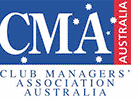 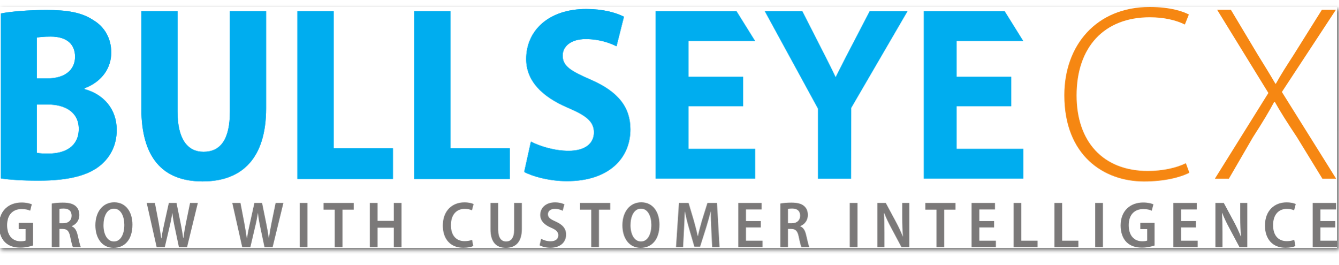 Where the Money At ?
Understanding Distribution 

If 60% of our gaming floor is $0.01, and our $0.01 games provide 60% of Turnover and 60% of Profit, our $0.01 games are balanced.

If 25% of our gaming floor is Stand Alone, and our Stand Alone games provide 15% of Turnover and 15% of Profit, our Stand Alone Games are under performing and require attention.

If 50% of our gaming floor is Aristocrat, and Aristocrat provides 65% of Turnover and 60% of Profit, our Aristocrat Games are over performing and require attention.
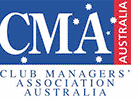 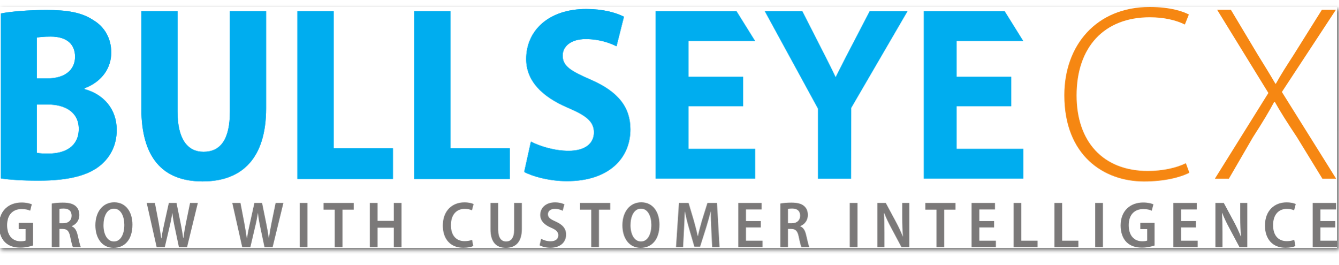 Where the Money At ?
Understanding Distribution 

If 60% of our gaming floor is $0.01, and our $0.01 games provide 60% of Turnover and 60% of Profit, our $0.01 games are balanced.

If 25% of our gaming floor is Stand Alone, and our Stand Alone games provide 15% of Turnover and 15% of Profit, our Stand Alone Games are under performing and require attention.

If 50% of our gaming floor is Aristocrat, and Aristocrat provides 65% of Turnover and 60% of Profit, our Aristocrat Games are over performing and require attention.
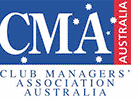 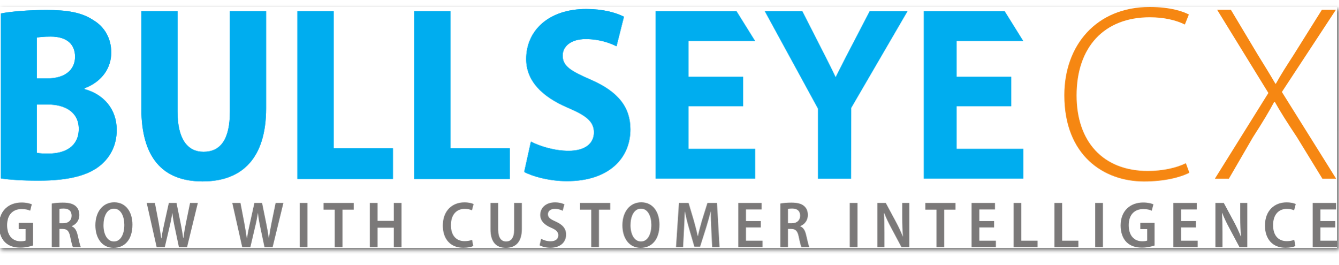 Where the Money At ?
Understanding Distribution
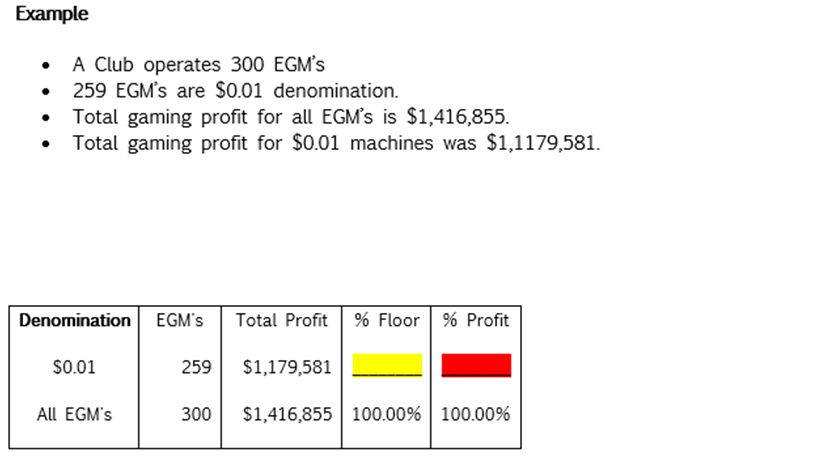 What does this tell as about our $0.01 games?

What action can we take ?
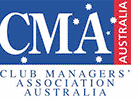 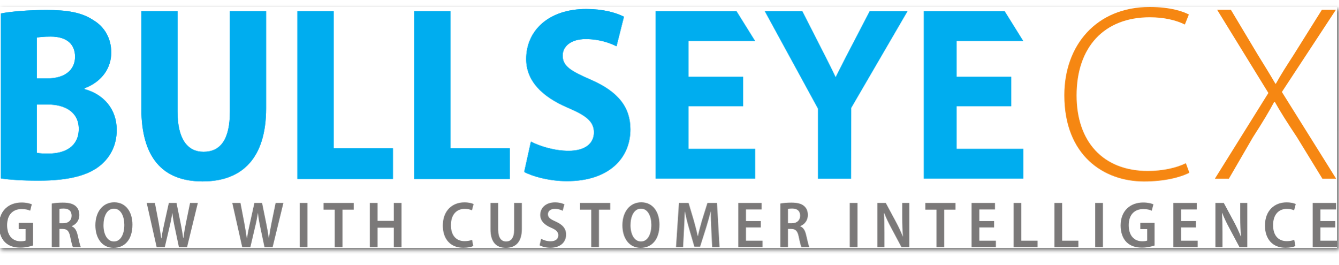 Where the Money At ?
Understanding Distribution
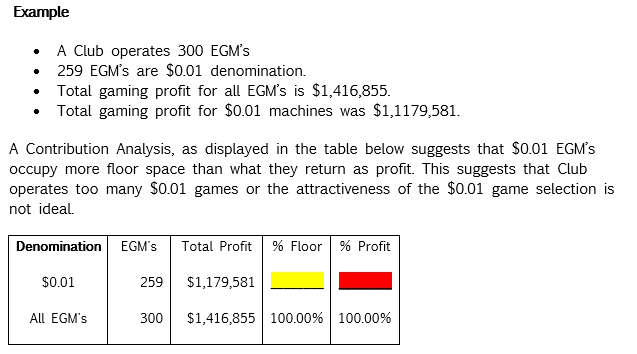 What does this tell as about our $0.01 games?

What action can we take ?
86 %
82 %
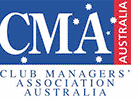 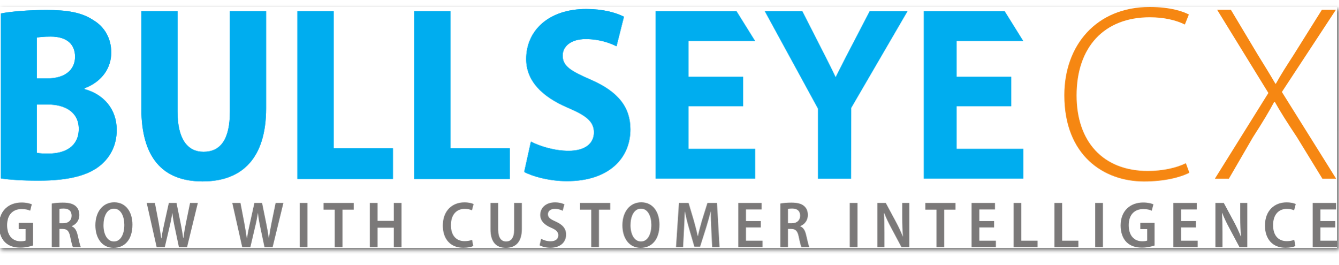 Understanding 
Theoretical Gaming Profit 


Applies the Theoretical RTP% against the Turnover of an individual machine

Removes the cyclical impact of the gaming machine

Provides a better reflection of game performance
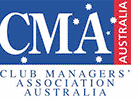 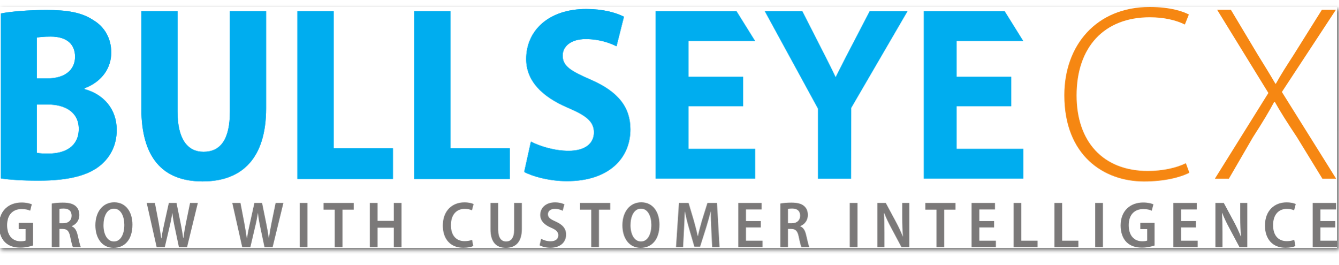 Understanding 
Theoretical Gaming Profit 


Applies the Theoretical RTP% against the Turnover of an individual machine

Removes the cyclical impact of the gaming machine

Provides a better reflection of game performance
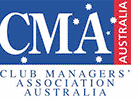 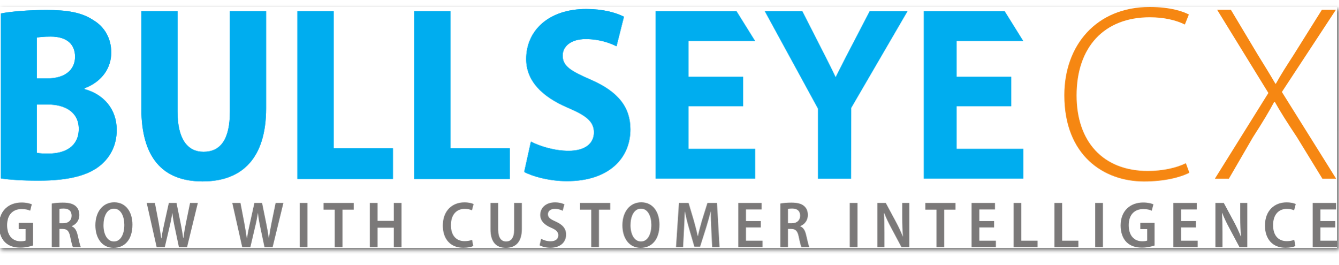 Understanding 
Theoretical Gaming Profit 


Applies the Theoretical RTP% against the Turnover of an individual machine

Removes the cyclical impact of the gaming machine

Provides a better reflection of game performance
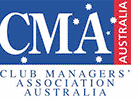 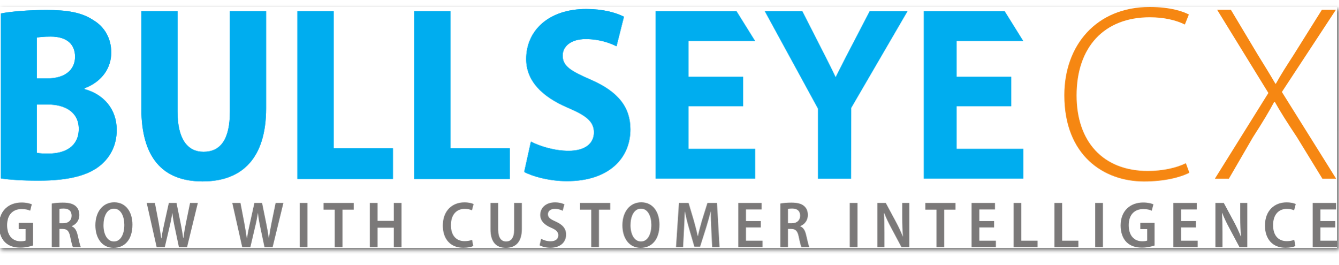 Understanding 
Theoretical Gaming Profit
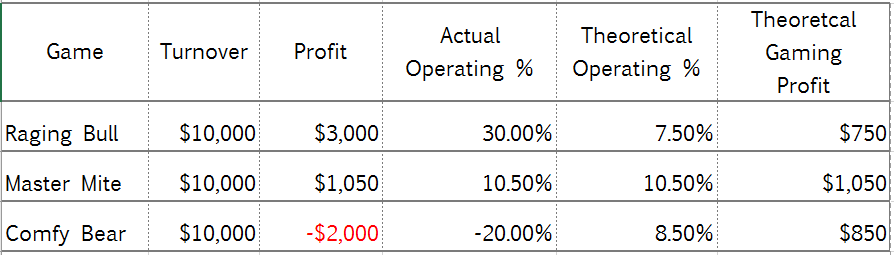 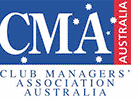 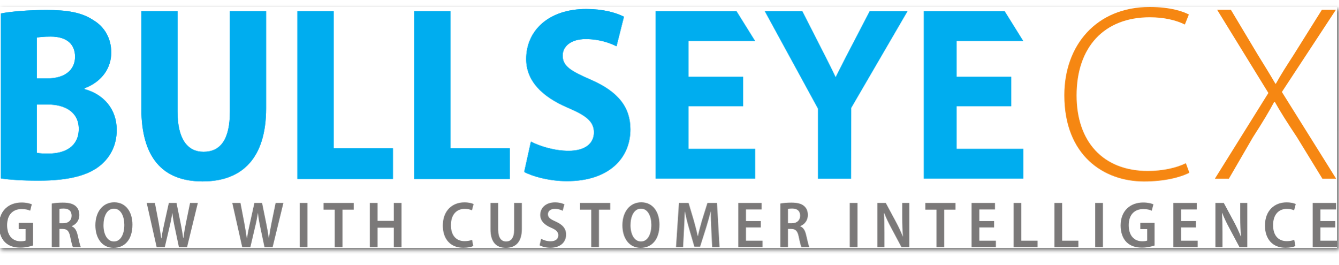 Understanding 
Theoretical Gaming Profit
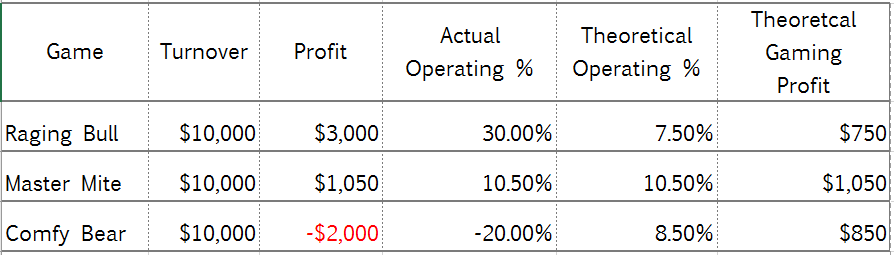 Based upon Profit, what would rank #1 in a Ranking Report
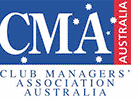 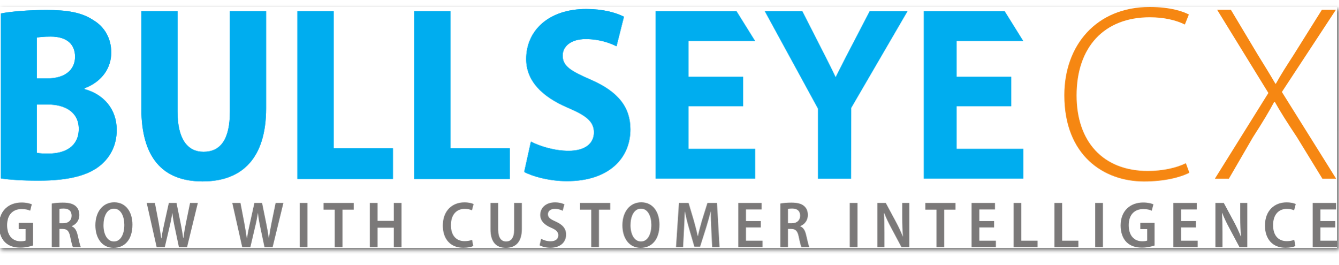 Understanding 
Theoretical Gaming Profit
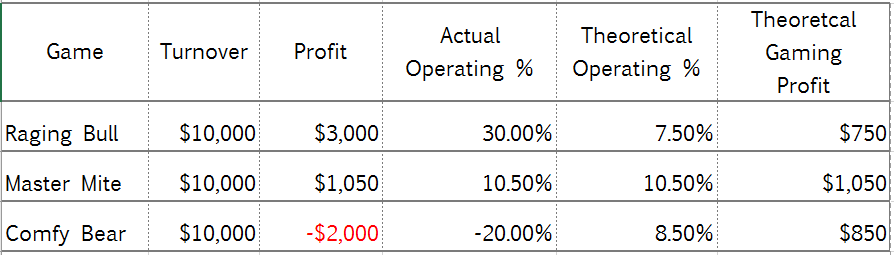 Based upon Turnover, what would rank #1 in a Turnover Report
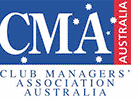 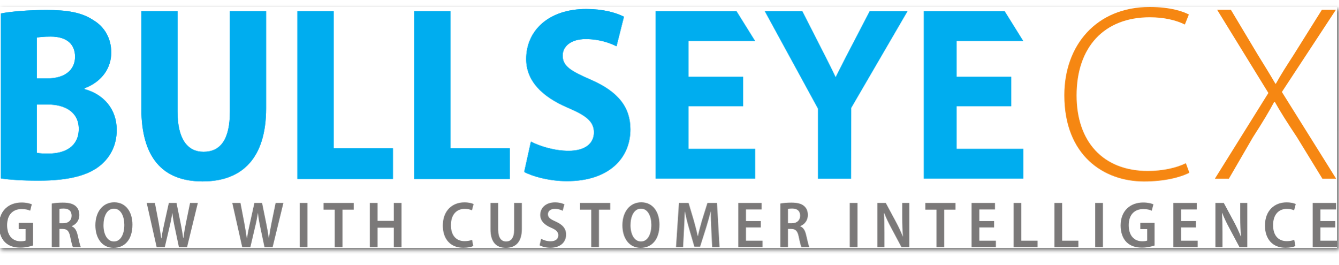 Understanding 
Theoretical Gaming Profit
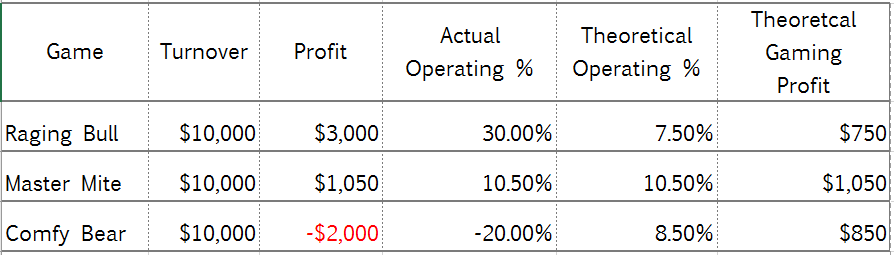 Theoretical Gaming Profit is the most useful metric
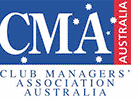 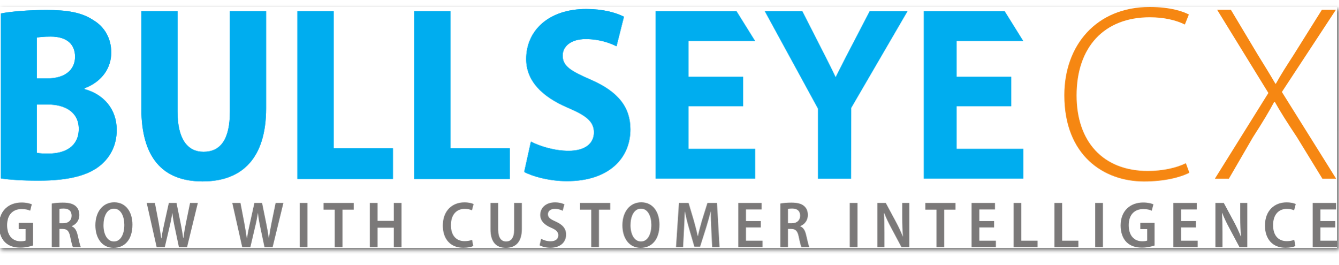 Modern Metrics that Matter
Carded Play 

Measuring Un Carded Play

Active Player Count
Footfall Strike Rate				
Theo Win Per Day 

Time on Device

Gaming Diversity
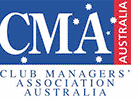 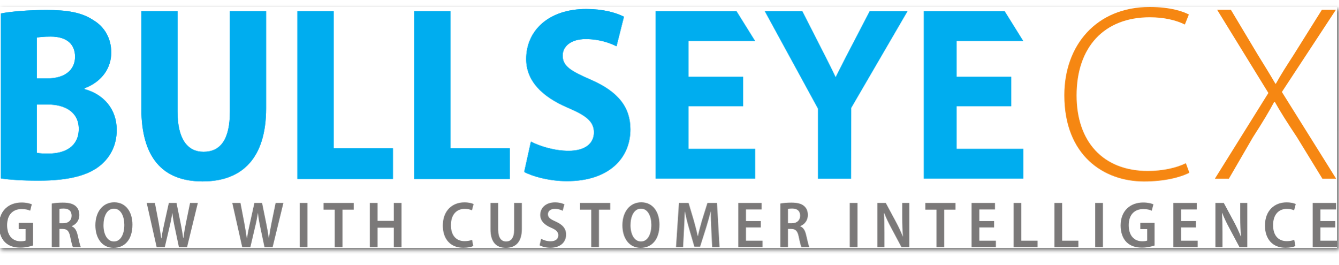 Modern Metrics that Matter
Carded Play 

Measuring Un Carded Play

Active Player Count
Footfall Strike Rate				
Theo Win Per Day 

Time on Device

Gaming Diversity
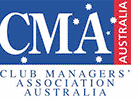 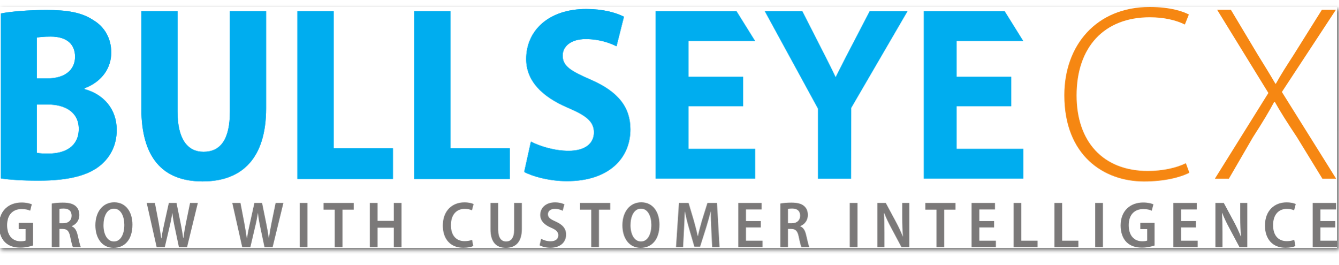 Modern Metrics that Matter
Carded Play 

Measuring Un Carded Play

Active Player Count
Footfall Strike Rate				
Theo Win Per Day 

Time on Device

Gaming Diversity
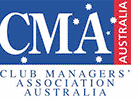 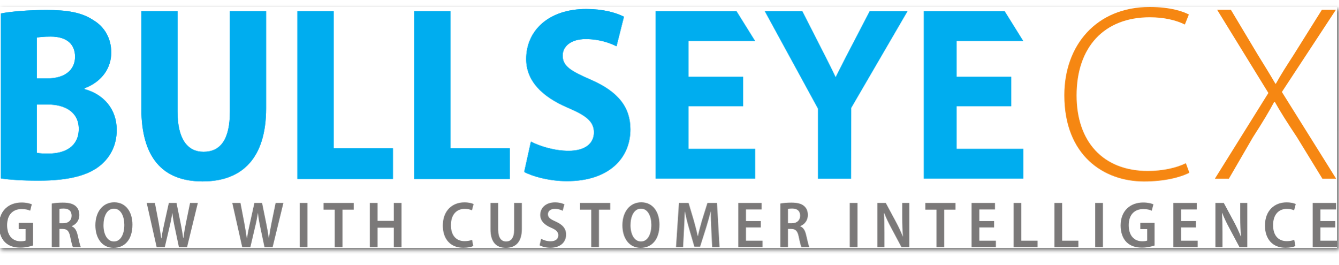 Modern Metrics that Matter
Carded Play 

Measuring Un Carded Play

Active Player Count
Footfall Strike Rate				
Theo Win Per Day 

Time on Device

Gaming Diversity
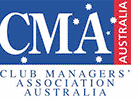 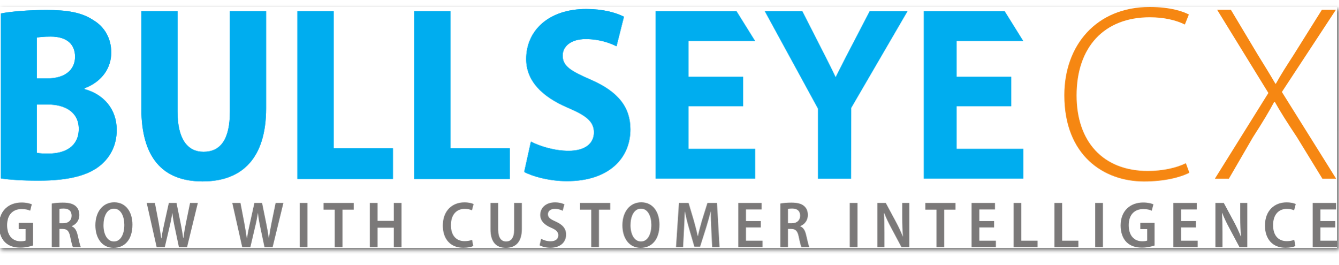 Modern Metrics that Matter
Carded Play 

Measuring Un Carded Play

Active Player Count
Footfall Strike Rate				
Theo Win Per Day 

Time on Device

Gaming Diversity
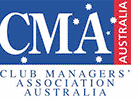 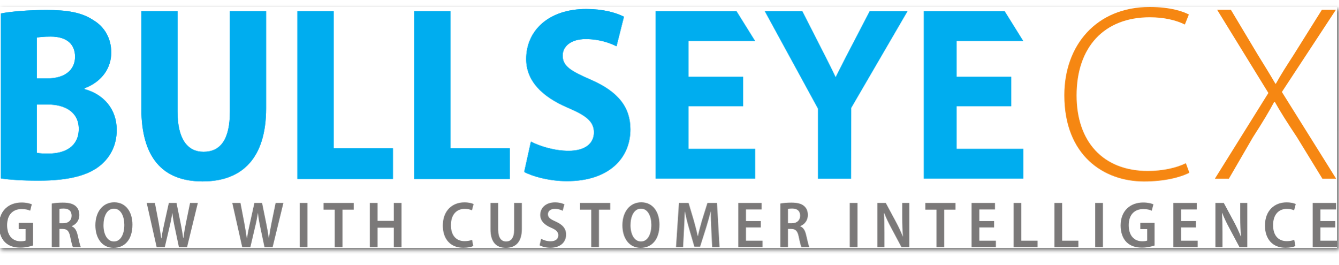 Modern Metrics that Matter
Carded Play 

Measuring Un Carded Play

Active Player Count
Footfall Strike Rate				
Theo Win Per Day 

Time on Device

Gaming Diversity
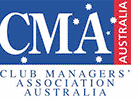 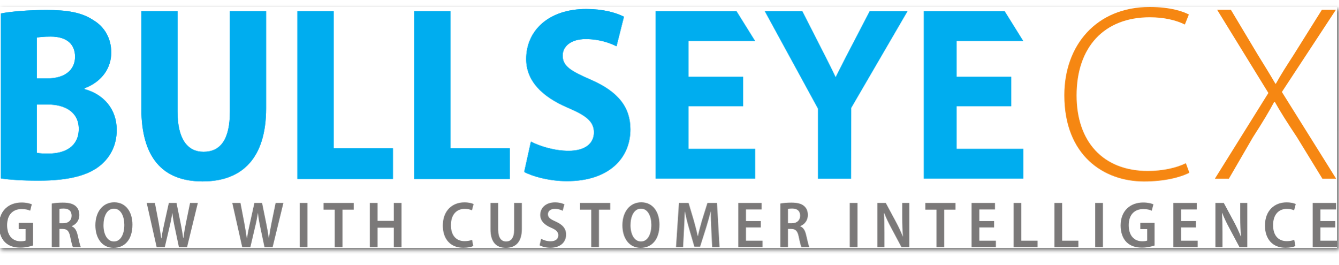 Modern Metrics that Matter
Carded Play 

Measuring Un Carded Play

Active Player Count
Footfall Strike Rate				
Theo Win Per Day 

Time on Device

Gaming Diversity
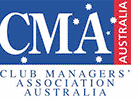 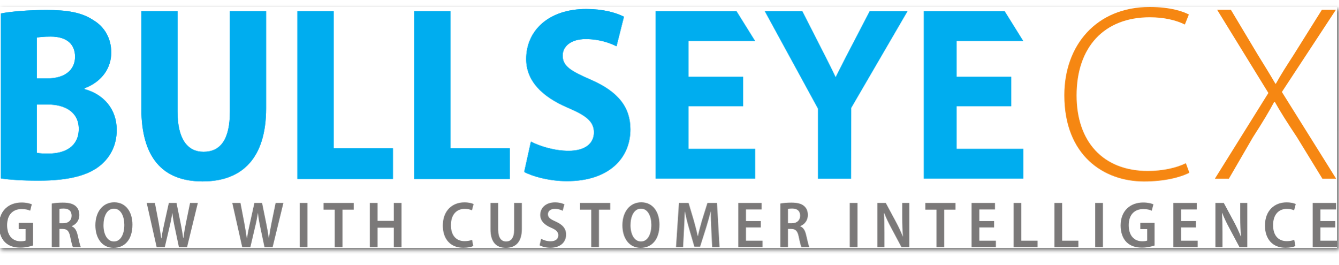 Modern Metrics that Matter
Carded Play 

Measuring Un Carded Play

Active Player Count 

Player Per Visit
Footfall Strike Rate				
Theo Win Per Day 

Time on Device

Gaming Diversity
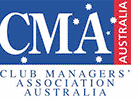 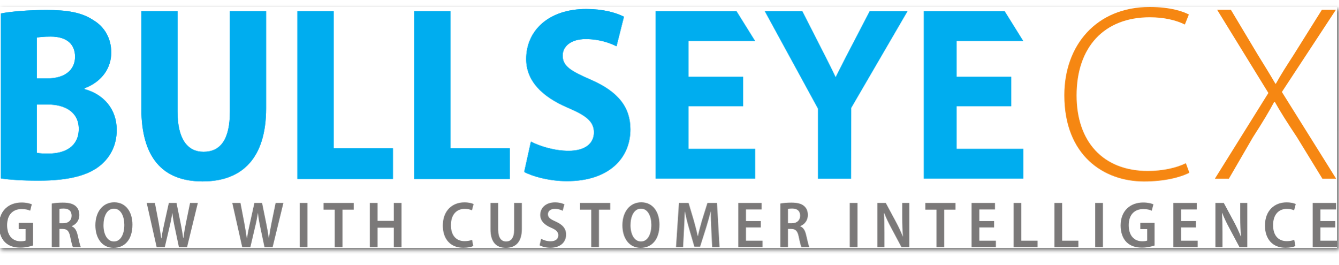 Metrics that Matter
Carded Play ( Lead )

Measuring Un Carded Play ( Lead )

Active Player Count ( Lag )

Player Profit Per Visit ( Lag )
Footfall Strike Rate ( Lead )				
Theo Win Per Day ( Lag )

Time on Device ( Lag )

Product Diversity ( Lead )
Lag Indicators 

Lead Indicators
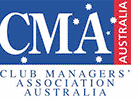 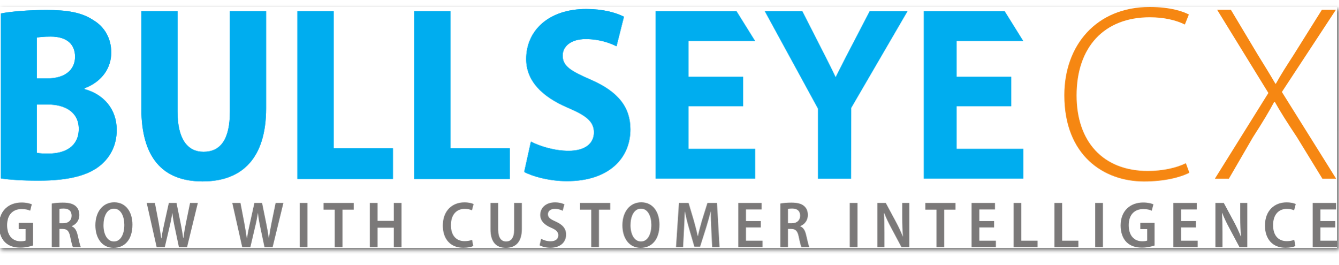 The New Groove 

Lift and Clump 

Lift is the additional revenue derived by the venue with the introduction of new gaming product

Lift calculates the new money

Lift looks at the correlation between visitations, time on device and TGP over time
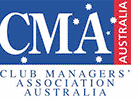 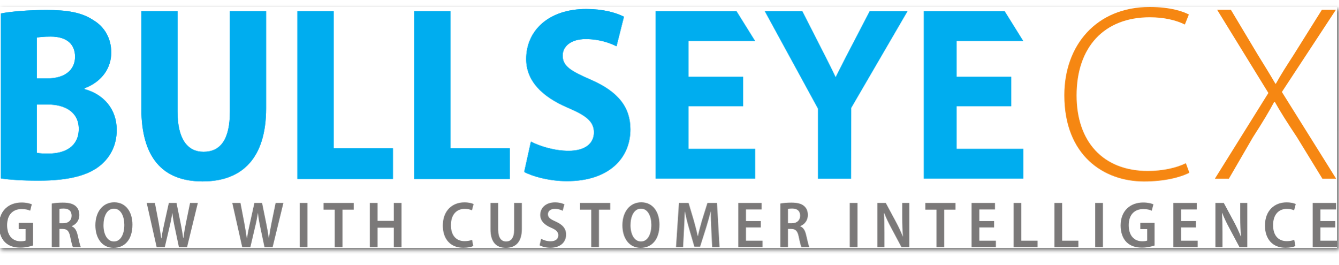 The New Groove 

Lift and Clump 

Clumping EGM’s is a contemporary practice

Clumping involves placing together, or “clumping,” highly volatile games with less volatile games to provide players with more time on device(s).

Particularly useful given high mix of SAP and Linked products.

Anecdotally, player time in venue increases
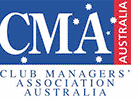 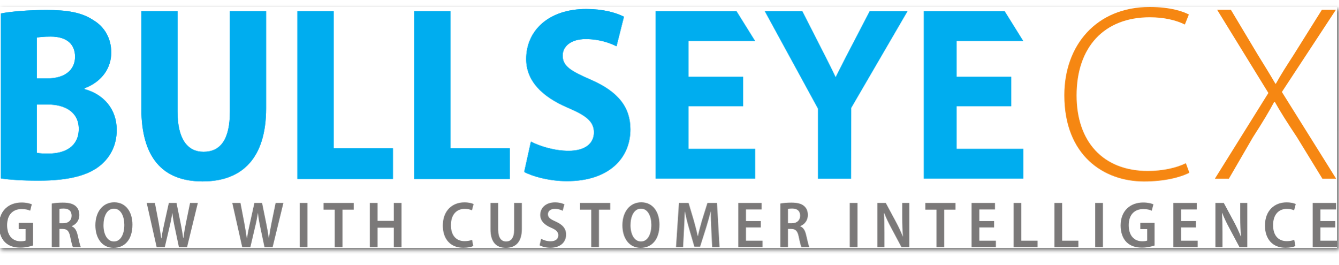 Interactive Floor Plan 


Combines multi-variables 

Easy to view 

Can bring in as many metrics as you like 

Be attracted to functionality and not distracted by attractiveness

See sample floor plan
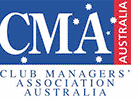 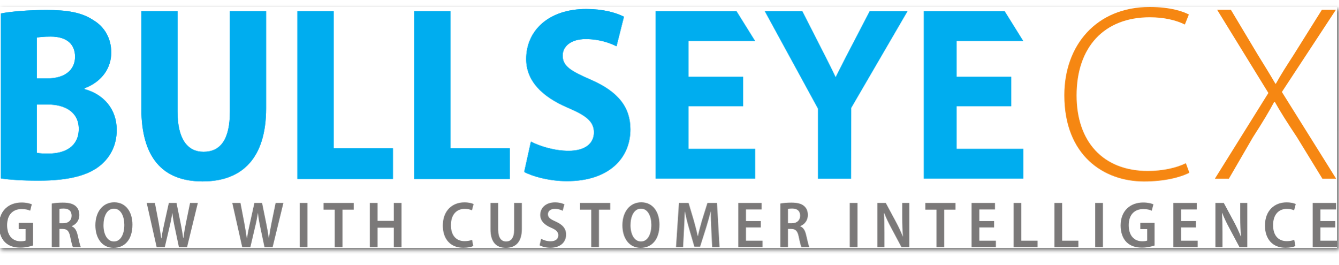 Capital Budgeting


Boards to commit to an annual budget at start of year

Buy on performance,  not on price

Set performance KPI’s early, and monitor 

Act swiftly on warranty 

Best practice is to turn gaming floor over every  5 years
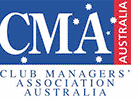 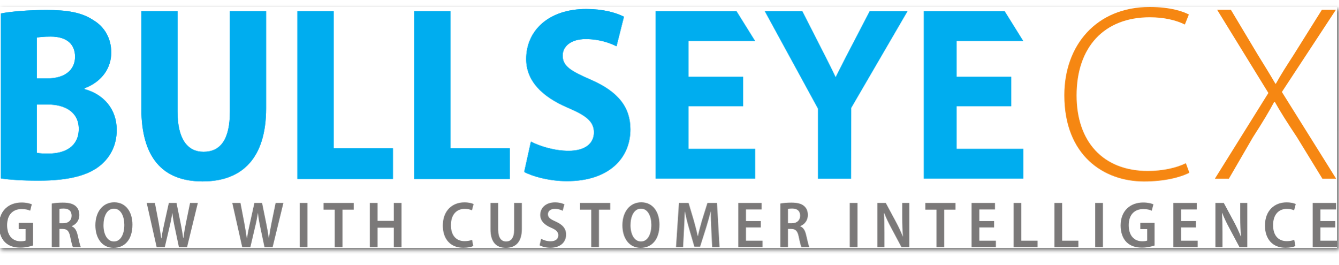 Capital Budgeting


Boards to commit to an annual budget at start of year

Buy on performance,  not on price

Set performance KPI’s early, and monitor 

Act swiftly on warranty 

Best practice is to turn gaming floor over every  5 years
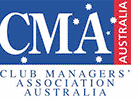 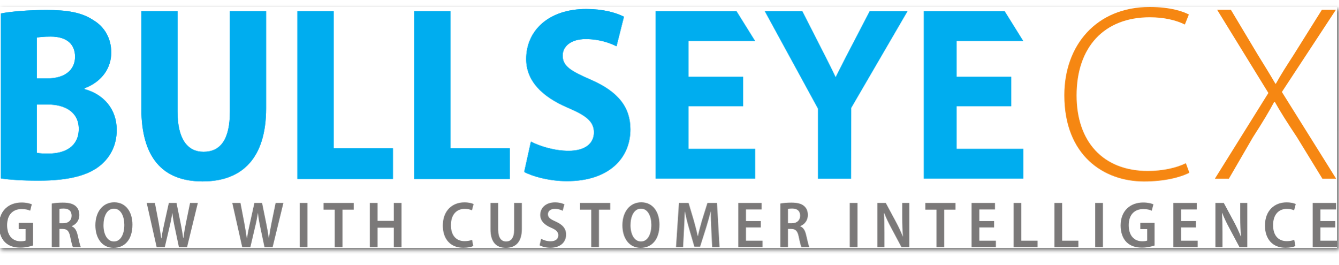 Capital Budgeting


Boards to commit to an annual budget at start of year

Buy on performance,  not on price

Set performance KPI’s early, and monitor 

Act swiftly on warranty 

Best practice is to turn gaming floor over every  5 years
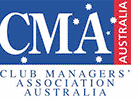 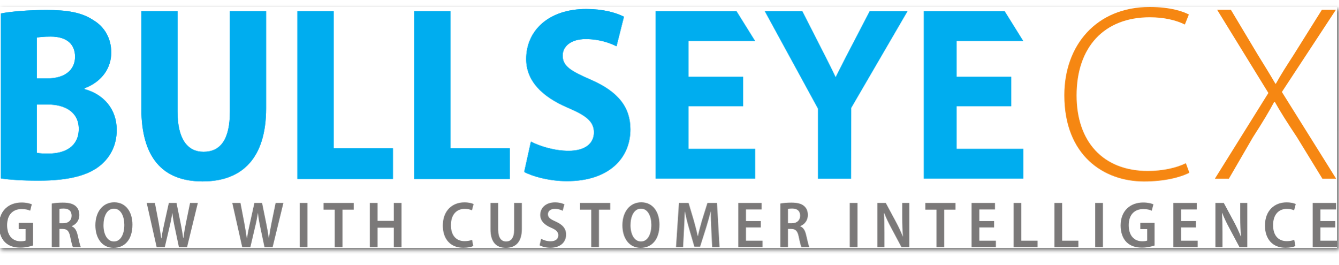 Capital Budgeting


Boards to commit to an annual budget at start of year

Buy on performance,  not on price

Set performance KPI’s early, and monitor 

Act swiftly on warranty 

Best practice is to turn gaming floor over every  5 years
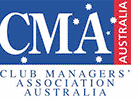 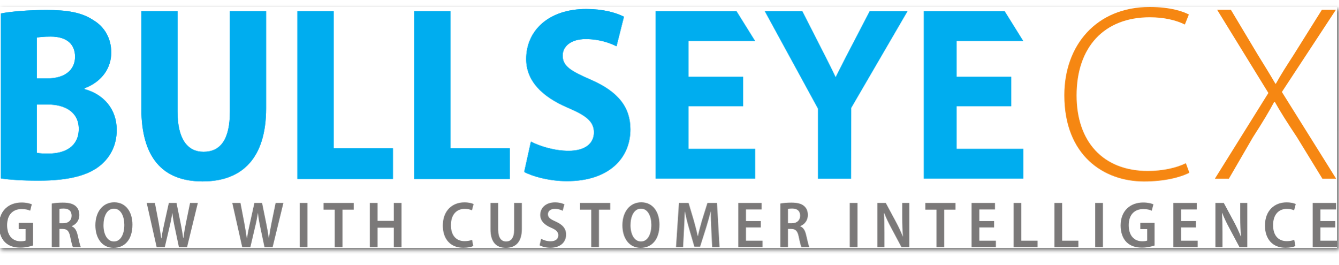 Capital Budgeting


Boards to commit to an annual budget at start of year

Buy on performance,  not on price

Set performance KPI’s early, and monitor 

Act swiftly on warranty 

Best practice is to turn gaming floor over every  5 years
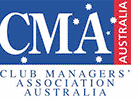 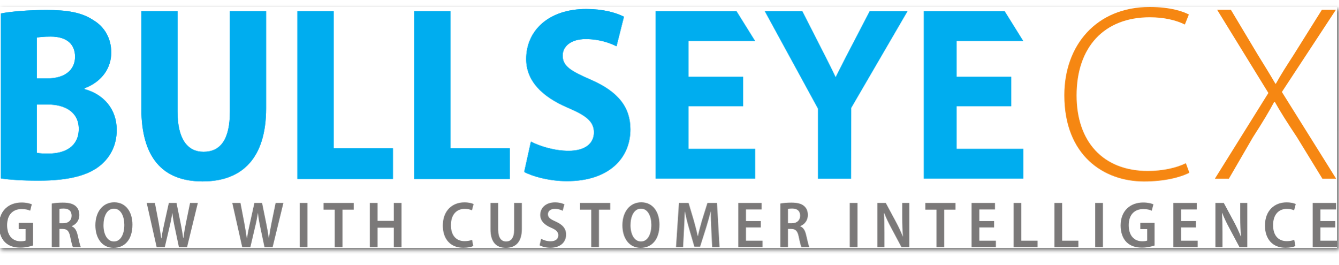 Summary 


Create set of metrics that work for you 

Measure the metrics regularly 

Avoid Paralysis by Analysis 

Try new things 

Act swiftly
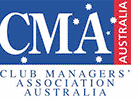 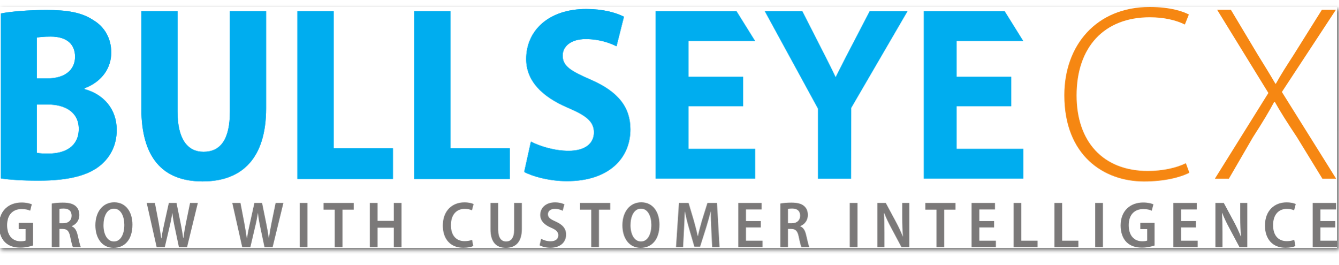